«Царевна лягушка»
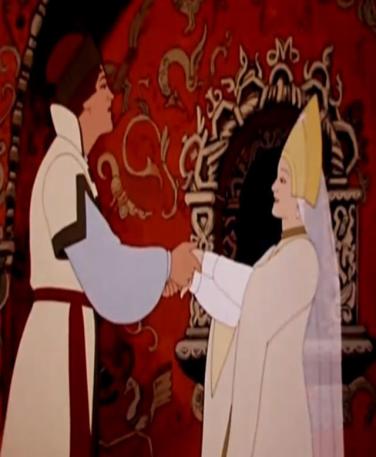 «Сивка – бурка»
Теремок